Education and Training Required of IPM Practitioners
Norm Leppla
University of Florida
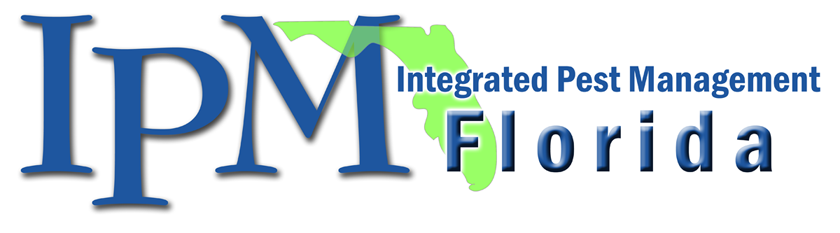 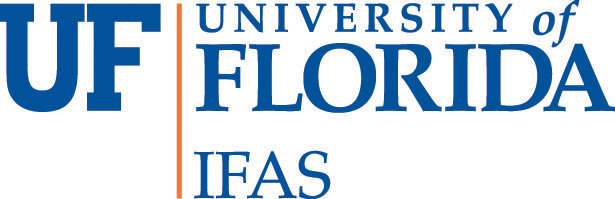 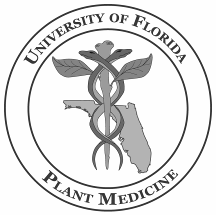 IPM Education and Training
Pest Prevention and Detection
Prevent pest outbreaks through habitat manipulation and other cultural practices
Gain experience with pest habitats, e.g., crops or buildings
Know the life cycles of the host plants, pests and beneficial organisms
Understand the ecology and adaptability of the organisms
IPM Education and Training
Pest Identification and Management
Utilize scouting and other monitoring techniques
Accurately identify key pest and beneficial organisms
Apply damage, economic and other action thresholds
Design systems of mitigation that minimize environmental impacts
IPM Education and Training
General Knowledge and Professionalism
Practice safe and appropriate use of pesticides and other IPM tactics
Know current laws and regulations pertinent to pest management
Be able to rapidly access pest management information 
Be involved in pest management and related organizations
IPM System
REDUCE RISK…..
Pest outbreaks &   disease epidemics 
Environmental contamination
Human health hazards
Pest mgmt.          costs
INCREASE…
 Reliability 
 Sustainability
Chem
Biological Control
Cultural Methods
IPM Capabilities
Education & experience.  An inter-disciplinary education in the traditional scientific disciplines plus hands-on, practical experience is essential.

Synthesis & integration.  Education and training prepare pest managers to synthesize knowledge from across disciplines and integrate pest management within entire production systems.
IPM Capabilities
Problem solving & critical thinking.  Experience is gained in accurately diagnosing and rapidly solving plant health problems while minimizing environmental impacts and economic losses.

Speaking & writing effectively. Superior communication skills, both written and verbal, are required to effectively communicate IPM principles and practices.
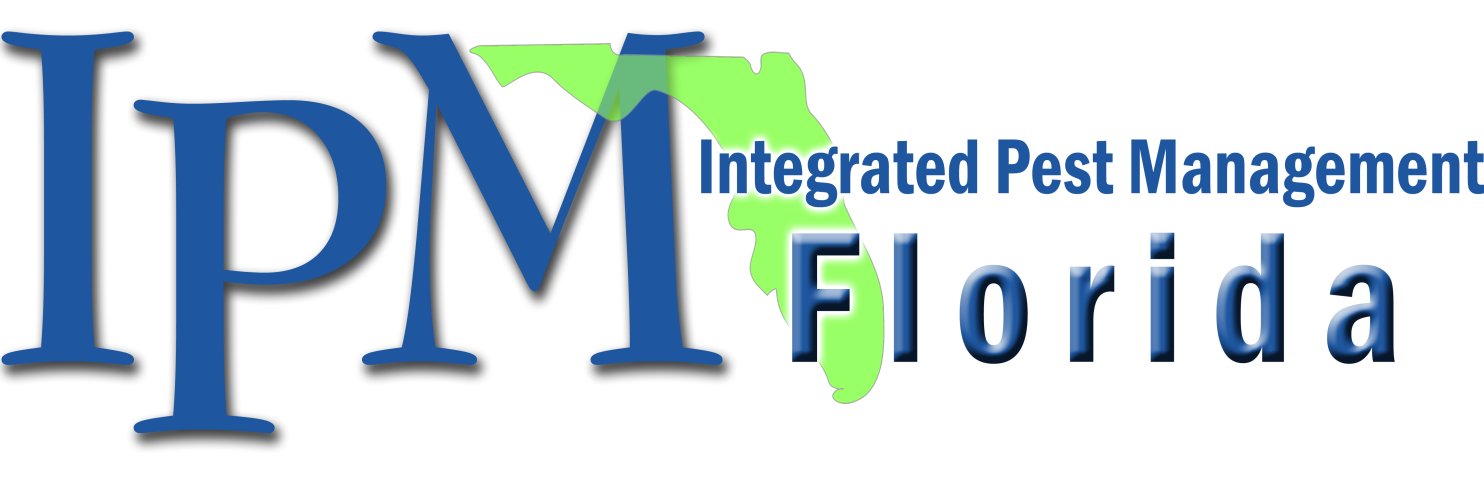 http://ipm.ifas.ufl.edu
Education and Training Required of IPM Practitioners